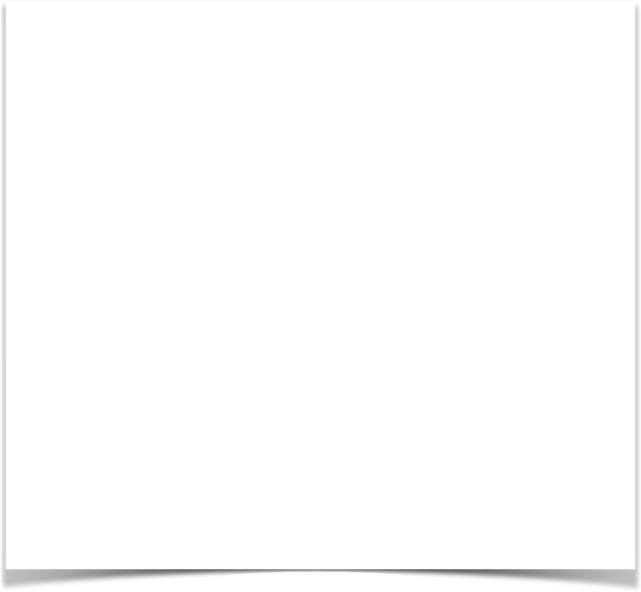 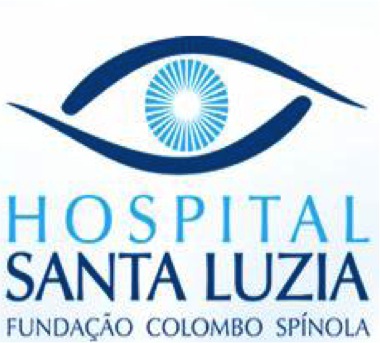 Autor: Leonardo Pimenta de OliveiraInstituição: Hospital Santa Luzia / Fundação Colombo SpínolaSalvador-Ba
Uveíte Heterocômica de Fuchs - UHF

A uveíte heterocrômica de Fuchs é uma doença insidiosa, crônica e de etiologia desconhecida. Incidência maior na terceira e quarta década de vida e sem predileção por sexo.

Acomete principalmente o segmento anterior do olho, provocando uma inflamação intraocular, responsável por 2 a 11% dos casos de uveíte anterior.

A UHF é tipicamente não granulomatosa e a tríade diagnóstica clássica inclui a heterocromia da íris, catarata e precipitados queráticos.  A heterocromia da íris pode não ser evidente, podendo observar apenas uma atrofia difusa do estroma da íris com um apagamento das criptas arianas à biomicroscopia.
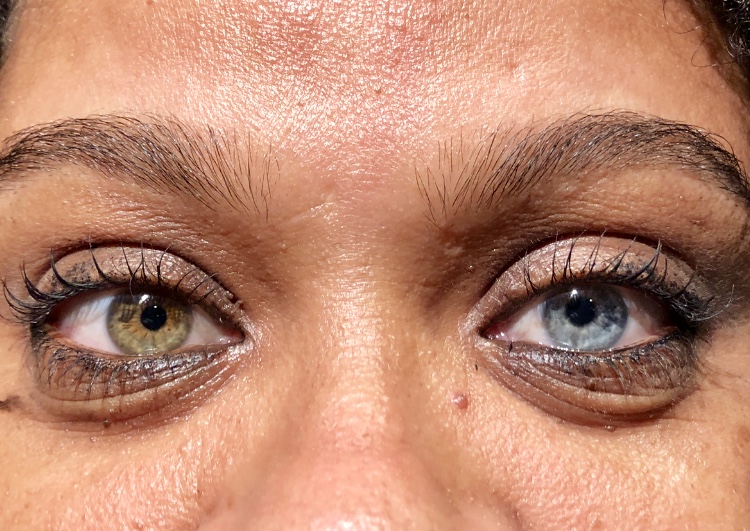 Heterocromia de íris
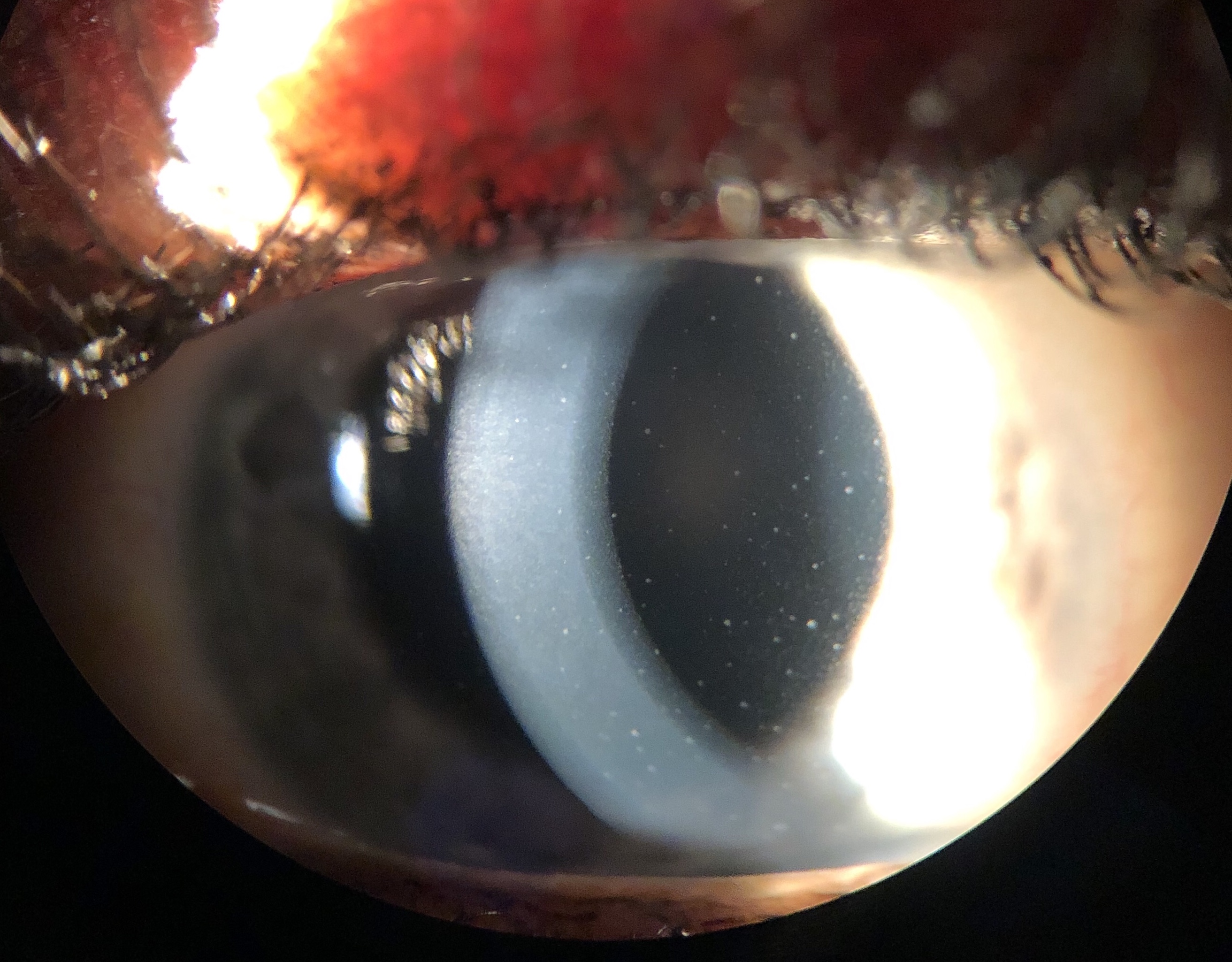 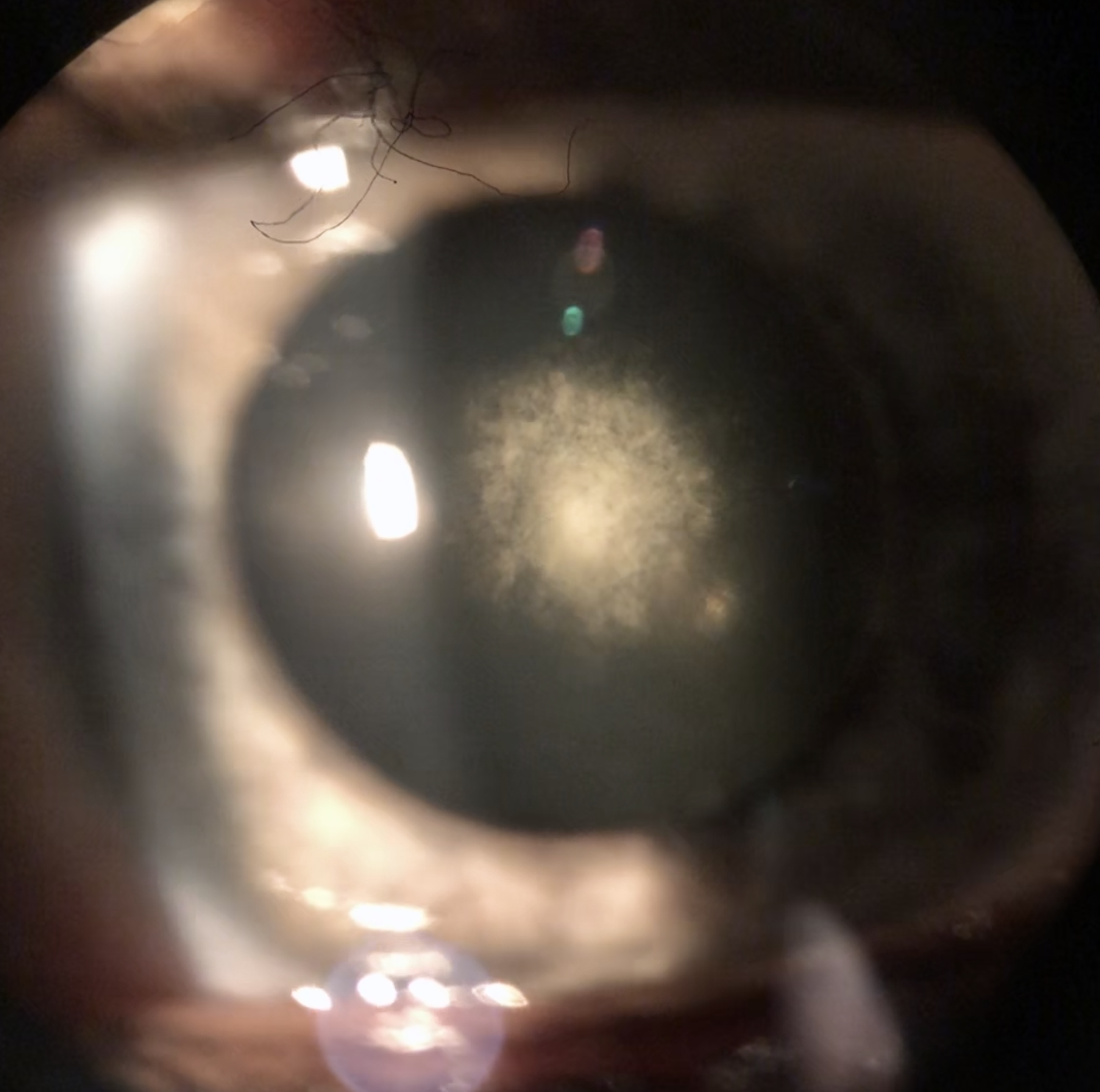 Catarata subcapsular 
posterior
Precipitados queráticos